일본 문화산업의 발전과정과 특징
일본의 문화산업
애니메이션 산업
대구대학교 금융보험학과
21415398 이상엽
목차
1. 개요

   1) 문화와 문화산업의 정의

   2) 문화를 바탕으로 한 일본의 문화산업들의 종류

 2. 애니메이션 산업

   1) 애니메이션의 역사 및 발전과정

   2) 일본 애니메이션 산업의 특징
 
   3) 일본 애니메이션 산업의 성장 요인

   4) 現 일본 애니메이션 산업의 문제점
 
 3. Q&A

 4. 마치며
문화와 문화 산업의 정의
▶ 문화 : 인간 사회가 오랜 세월에 걸쳐 형성해온 관습과 행동의 체계

▶ 문화산업 : 문화를 소재로 생산 유통되는 각종 상품이나 서비스 등을
    대중이 소비하는 문화의 경제 활동
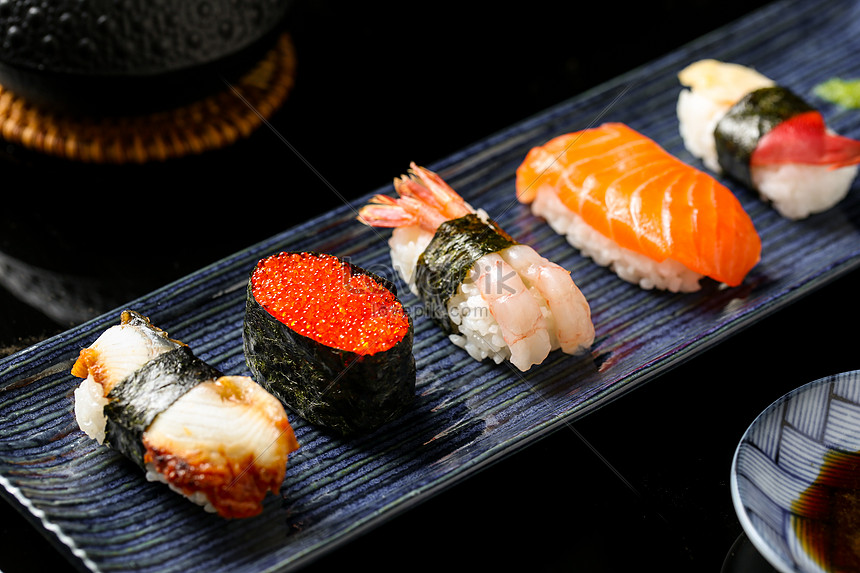 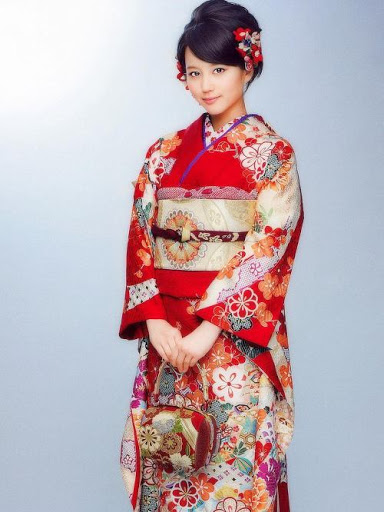 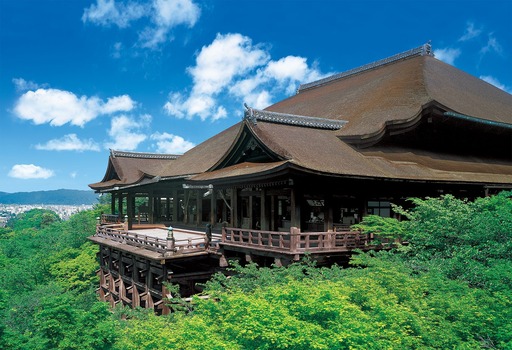 일본 문화산업들의 종류
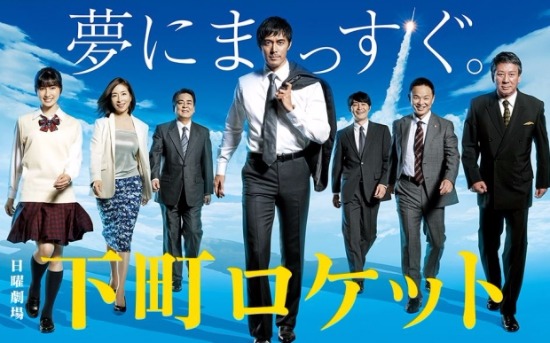 음악 산업
애니메이션
산업
드라마 산업
비디오 게임
산업
이외에도 많은 종류의 산업들이 일본 문화산업으로 자리 잡아가고 있다.
애니메이션 산업
역사 및 발전과정
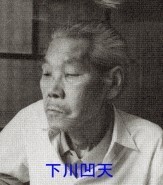 1910년대
● 일본 애니메이션의 선구자

시모카와 오텐, 고우치 준이치, 기타야마 세이타로

1917년에 각자 일본 최초의 애니메이션을 제작함

- 일본 애니메이션 역사의 시작점

계몽적, 교육적 성격을 띔

산업적 차원이 아닌 개인적인 차원으로 제작
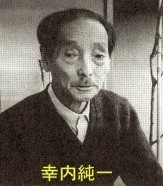 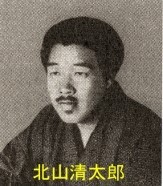 대표적인 작품들
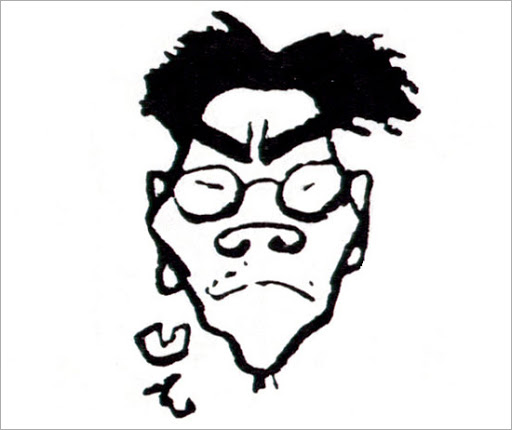 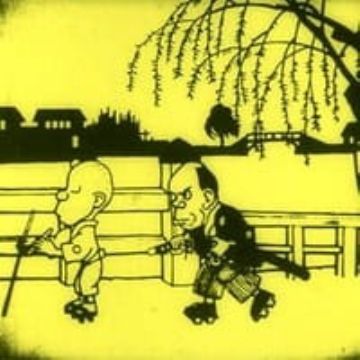 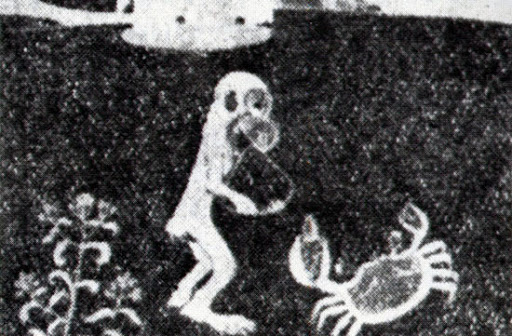 ▶ 시모카와 오텐 :: 문지기 이모카와 무쿠조 
배경을 인쇄한 종이에서 캐릭터가 겹치는 부분을 백색 물감으로 지우는 기법 사용
▶ 고우치 준이치 :: 하나와 헤코나이 명검이야기
애니메이션의 대중성과 호소력을 일찍이 활용함
https://youtu.be/RNryy1uXEFU(동영상)
▶ 기타야마 세이타로 :: 원숭이와 게의 전투
배경과 캐릭터를  종이에 함께 그려 넣는 페이퍼 애니메이션 기법 사용
일본 최초의 애니메이션 전문 스튜디오 ‘기타야마 영화 제작소’ 설립
만화/애니메이션 산업
역사 및 발전과정
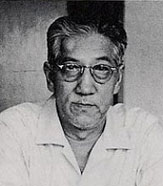 1920년대 ~ 1945년 전시
● 관동 대지진 발생(1923년)
지진 피해로 인한 애니메이션 제작이 주춤했던 
   시기
무라타 야스지가 이 당시 대표적인 작가로 활동
- ‘문어의 뼈(1927)’, ‘동물 올림픽(1928)’ 제작
    ☞ 애니메이션 제작에 활기를 넣어줌
- 마사오카 겐조(1932) : 최초의 셀 애니메이션 사용
 ● 제 2차 세계대전
교육적보단  군국주의적 성향이 강한 작품들
세요 미쓰요 : ‘바다 독수리 모모타로(1942)’
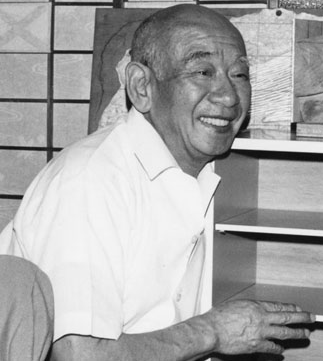 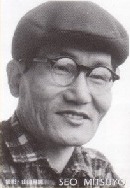 대표적인 작품 사진
동물 올림픽
힘과 여인의 세상
바다 독수리 모모타로
문어의 뼈
패망 이후, 도에이(東映) 영화사의 진출
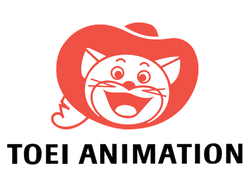 1950년대
시대적 배경 :
 전쟁 후유증으로 애니메이션 제작 지체와 더불어
 일본에 수입된 미국  상업 애니메이션
 => 대중들의 눈길을 끔

 ●  도에이(東映) 영화사의 등장 및 진출(1955年)
분업식 제작 시스템(역할 분담)
최초의 컬러 애니메이션 <백사전>(1958) 제작
=> 현재까지 일본 애니메이션의 부활에 영향을  줌
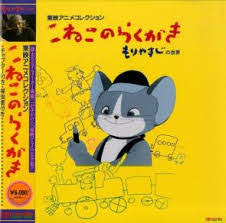 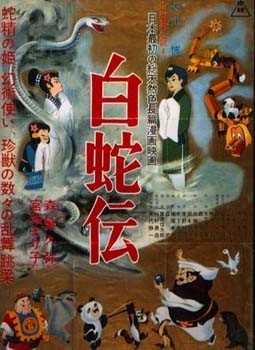 도에이 첫 작품
‘새끼 고양이의 낙서’
데즈카 오사무 최초 ‘TV 애니메이션’ 제작
1차 전성기
1960년대
시대적 배경 :
 - 한국 전쟁 특수로 인한 일본 경제의 급성장
 - 가정에 TV 보급이 활발
 ●  데즈카 오사무 
만화를 원작으로 한 TV 애니메이션 제작
<무쇠팔 아톰(우주소년 아톰)>[1963년]
시청률 40%의 대히트를 기록함
리미티드 기법 사용
 : 초당 프레임 수를 줄이는 기법
※ 공상과학물 애니메이션에 큰 영향을 끼침
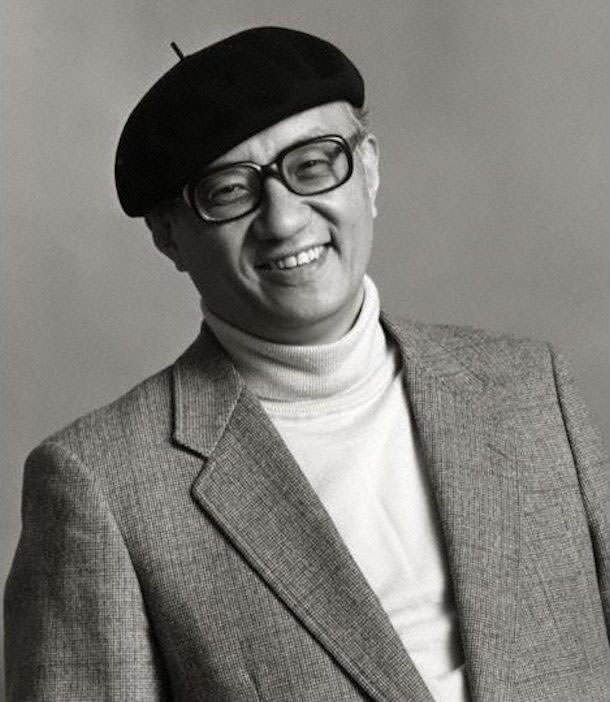 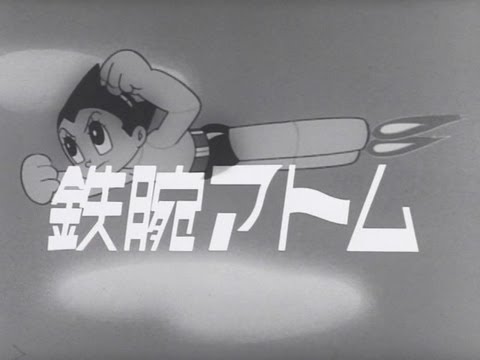 1차 전성기에 부흥해 만들어진 작품들
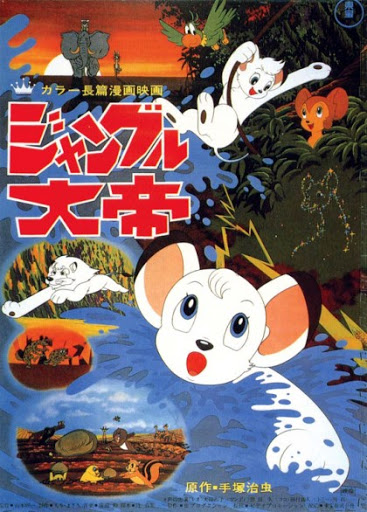 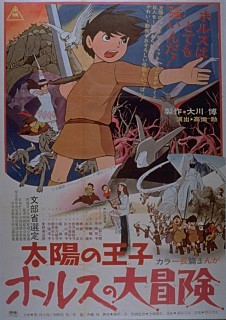 태양의 왕자 호루스의 대모험
정글대제
제 2차 전성기와 ‘오타쿠’ 세대의 등장
1970년대
2차 전성기
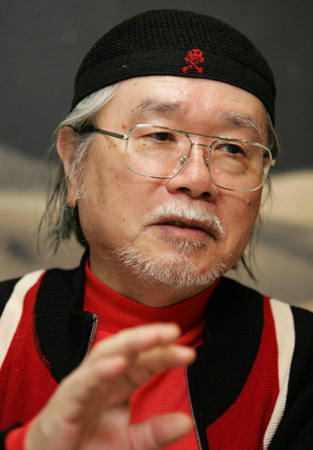 ● 경제 불황과 오일 쇼크로 인한 침체기
1970년대 중반 마쓰모토 레이지 
<우주전함 야마토>(1974) 제작 및 흥행
오타쿠 세대의 등장에 결정적으로 기여
SF 장르가 주로 선도적인 역할을 함
 ex) 도미노 요시유키
 - <기동전사 건담>(1979)
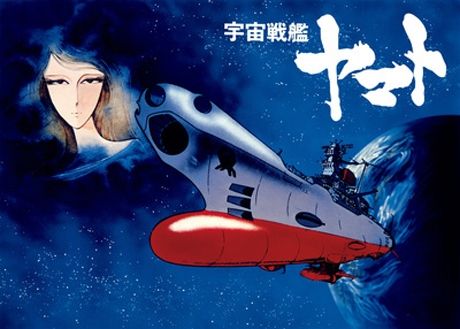 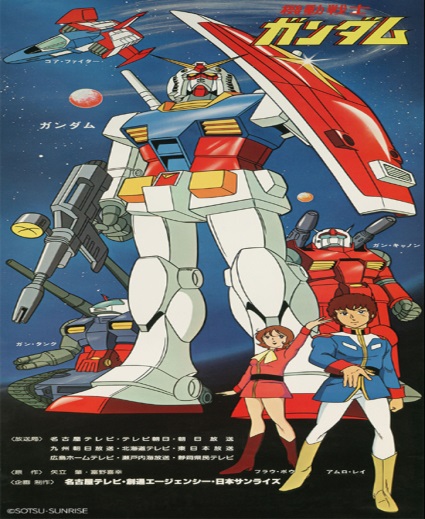 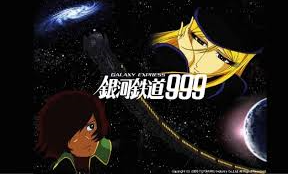 극장용 장편 애니메이션의 팽창
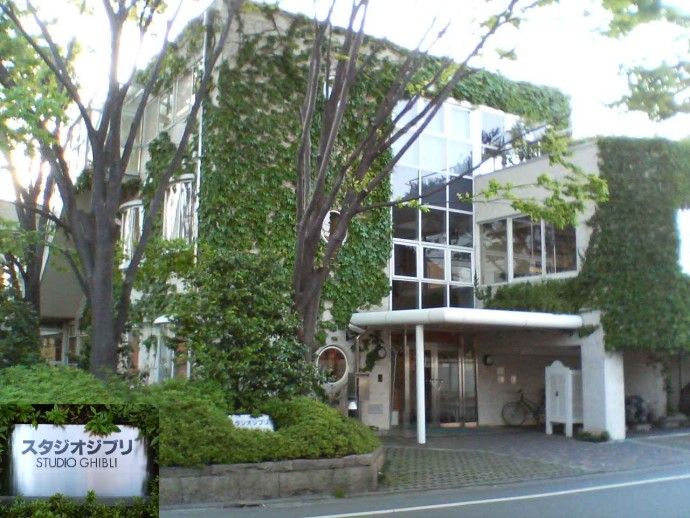 1980년대 초중반
● 스튜디오 지브리의 활약
 - 미야자키 하야오&다카하타 이사오가 주축이
   되어 설립
 - 대기업의 자본유입, 흥행 감독들의 선전
   => 21편이던 제작편수가 41편으로 폭증
        (1986년)
   => 장편 애니메이션 등장
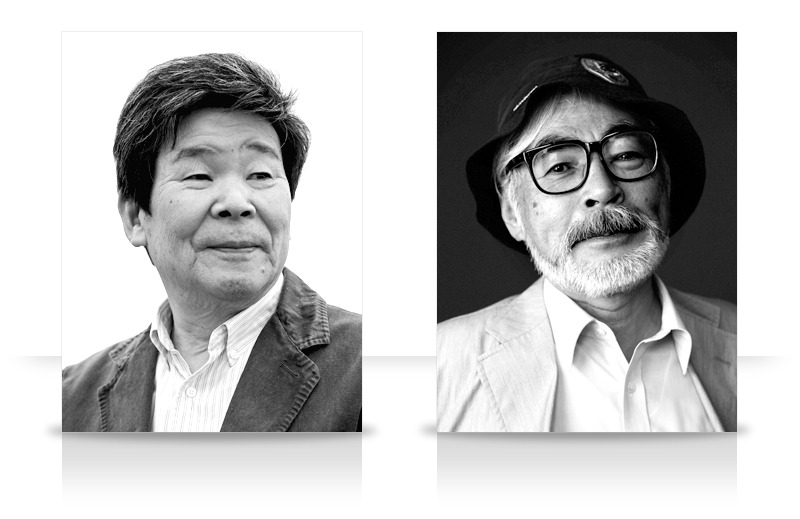 1980년 초'중반 당시에 흥행했던 작품들
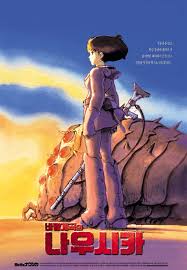 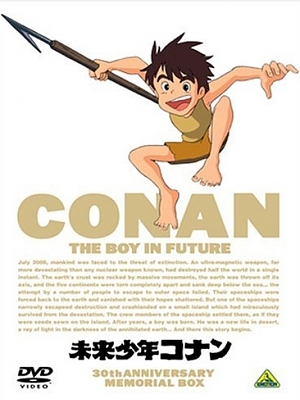 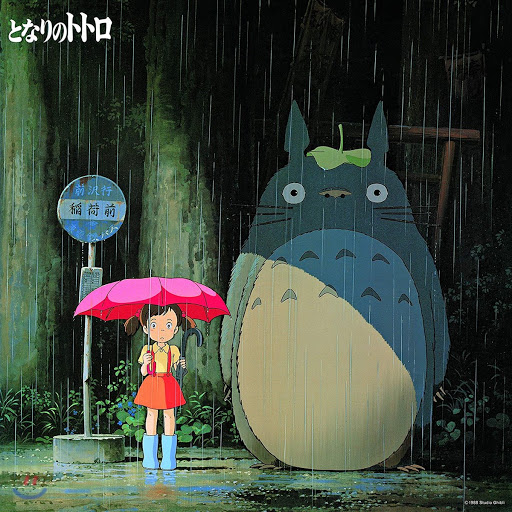 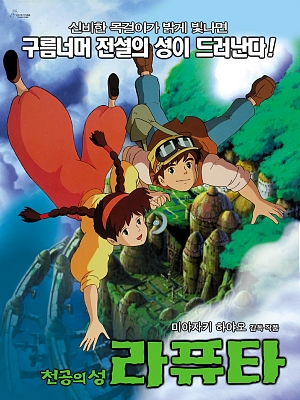 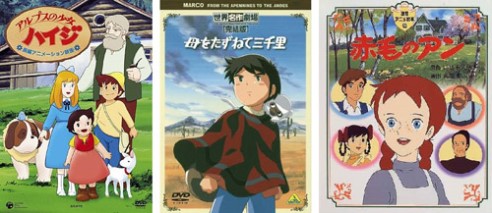 사이버 펑크 애니메이션의 부상
1980년대 후반
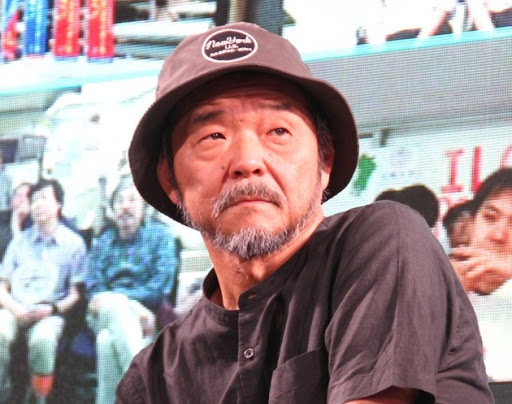 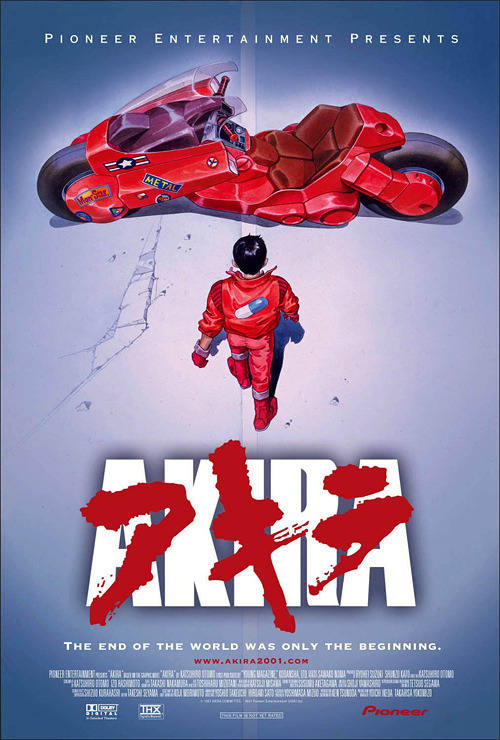 사이버 펑크 : 무정부주의적 세계관과 첨단 기술
                  의 이미지가 결합된 반체체적 성격
 대표 작가 : 오시이 마모루,  안노 히데아키,
                오토모 가츠히로
 대표 작품 : 오토모 가츠히로의 <아키라>
           => 흥행 실패
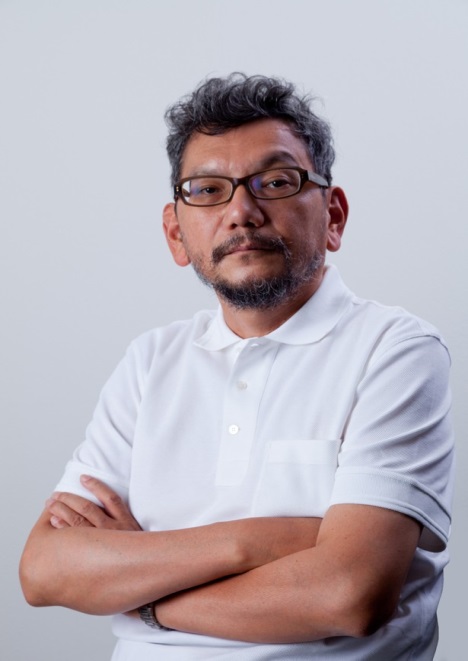 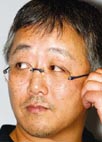 이후 사이버 펑크 애니메이션 계열을 이은 작품들
1. 안노 히데아키 – 신세기 에반게리온(1995)

 2. 오토모 가츠히로 – 메모리즈(1995)
 
 3. 오시이 마모루 – 공각기동대(1995), 
                          이노센스(2004)
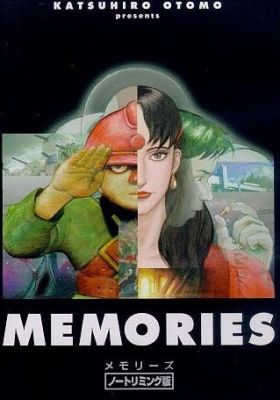 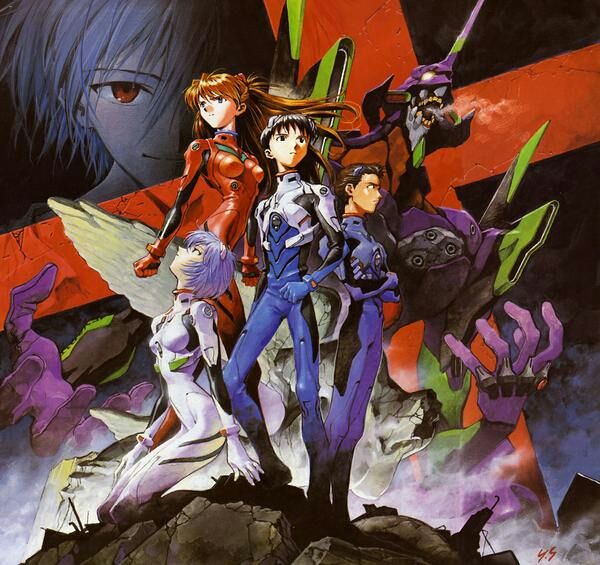 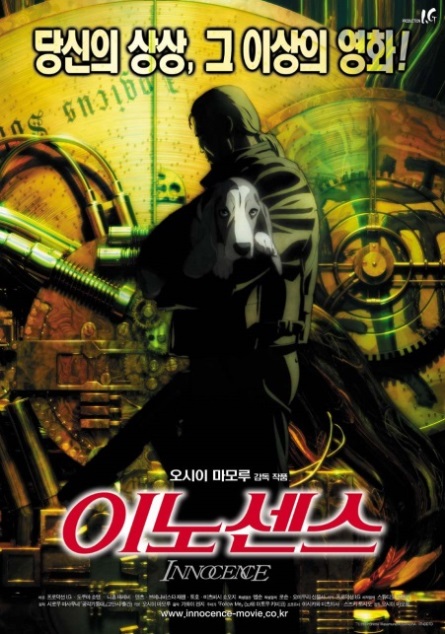 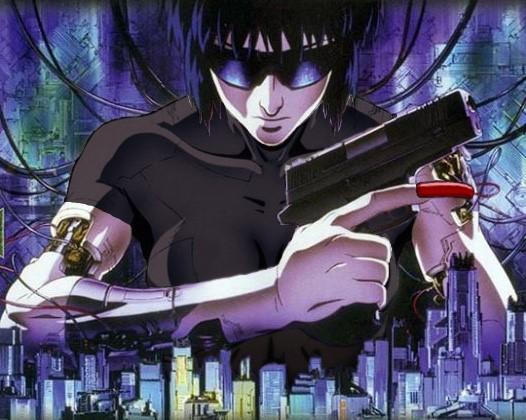 아동용 애니메이션 & OVA의 등장
1990년대 초반
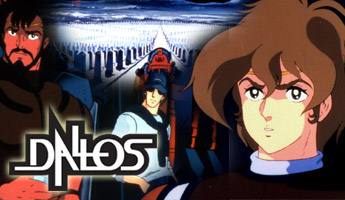 <시대적 배경> 
 ● 버블 경제의 붕괴(1992년)
장기 불황으로 인한 극장용 애니메이션 침체기
상업적 위험이 적은 아동용 애니메이션 & OVA 모색
※ OVA란? 
 : Original Video Animation의 약어
  비디오나 DVD 형식으로 판매되는 애니메이션 
 - 최초의 OVA 애니메이션 : 달로스(1983년)
※ OVA의 영향
- 가정용 비디오의 보급이 활발해짐
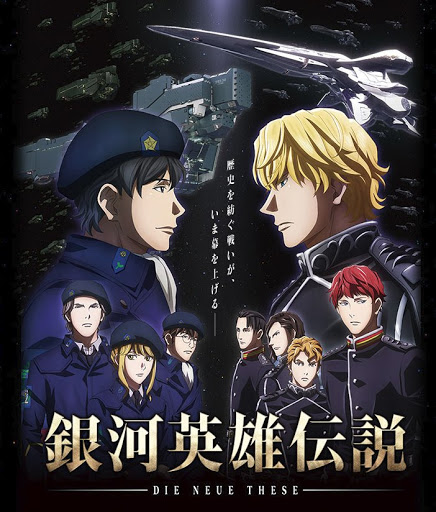 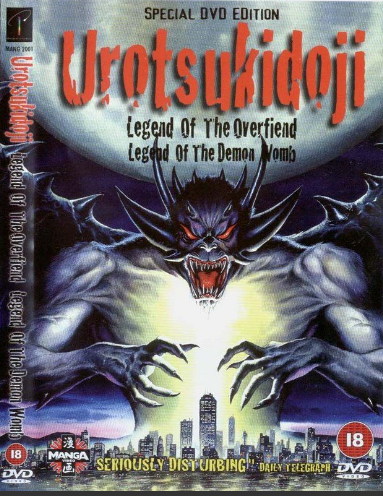 아동용 애니메이션 & OVA의 등장
1990년대 초반
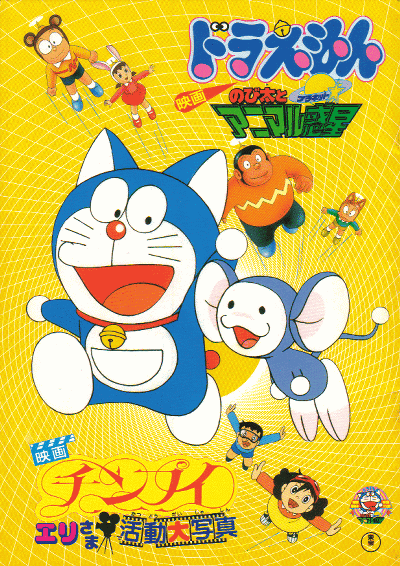 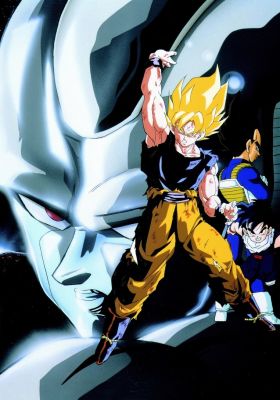 ● 아동용 애니메이션 극장판으로 만드는 흐름
 - 인기가 검증된 아동용 TV 애니메이션
극장용 애니메이션 침체 국면을 극복
 시대를 대표하는 작품 
 : 도라에몽 – 노비타와 동물혹성(1990)
  드래곤볼Z – 격돌!! 100억 파워의 전사들(1992)
  극장판 미소녀전사 세일러문 R(1992)
  크레용 신짱 – 부리부리 왕국의 보물(1994)
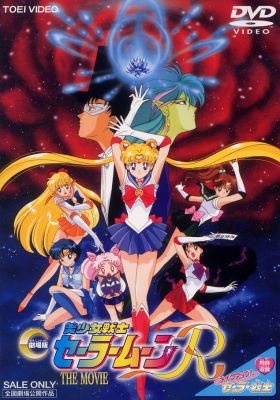 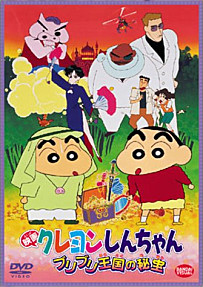 일본 애니메이션의 부활 및 다양한 모색
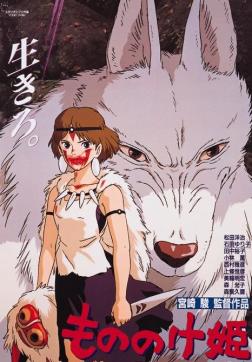 1990년대 후반
3차 전성기
● 아동용 애니메이션 & OVA의 선전 영향으로  
     인한 회복세 => 제 3의 전성기

 



미야자키 하야오
 – 최초로 컴퓨터 그래픽을 부분적으로 사용
 => 일본 애니메이션의 대표 얼굴로 자리 잡음
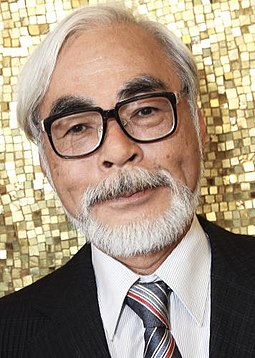 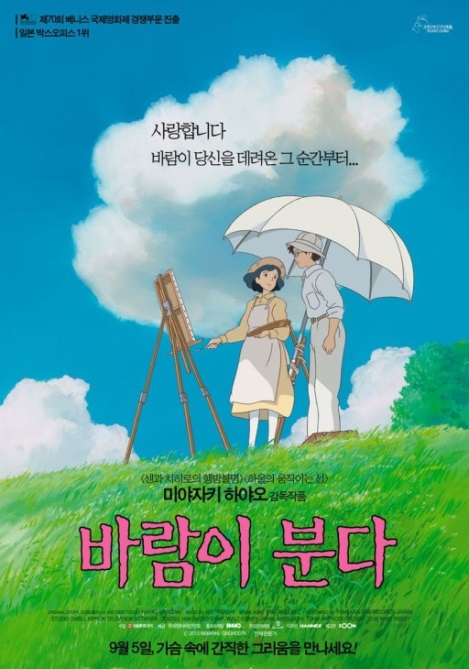 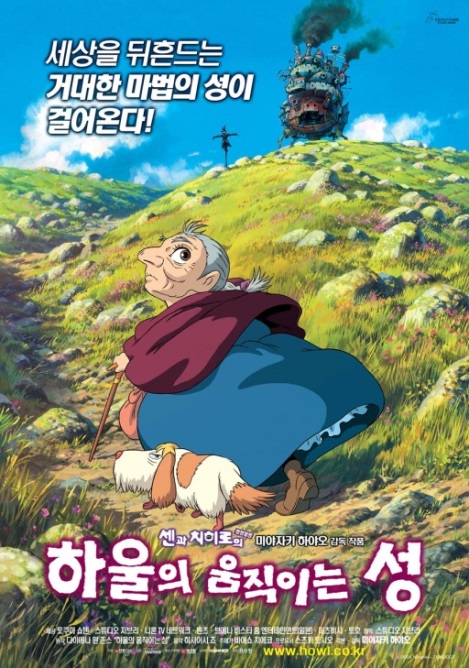 디지털 기술 도입 & 게임 산업과 연동
1990년대 후반
3차 전성기
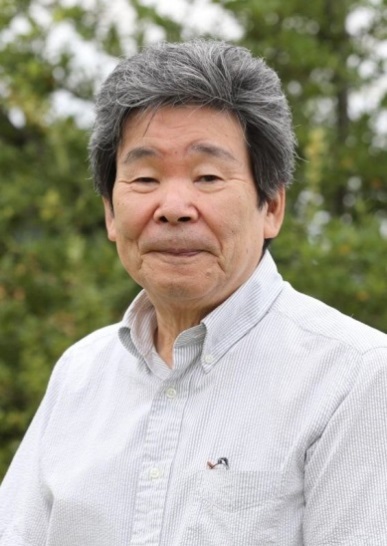 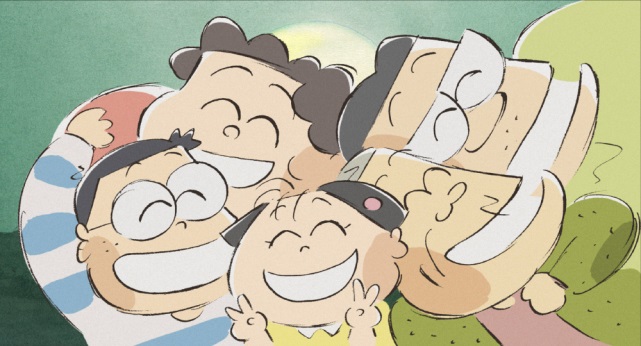 ● 다카하타 이사오
 - 디지털 기술 도입한 최초의 애니메이션 제작
 ex ) 이웃집 야마다군 (1999)

  ● 닌텐도 게임 산업과 연동한 애니메이션 제작
 ex) 극장판 포켓몬스터 – 뮤츠의 역습 (1998) 
      극장판 포켓몬스터 – 루기아의 탄생(1999)

 => 아동용 애니메이션의 성장
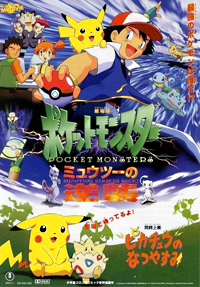 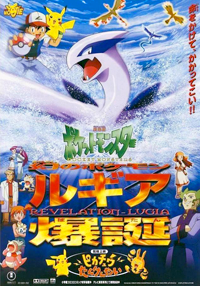 현대 시대의 일본 애니메이션
2000년대 이후
● 통신 기술의 발달
 - 위성방송의 발전, 인터넷의 발달
 ● 국내 마케팅만이 아닌 국제적인 마케팅 변모
 ● 디지털 기술의 발달
 - 노동 집약적 산업 => 기술 집약적 산업으로 전환
 ☞ 상업 애니메이션의 1인 제작 시스템 등장
  대표 감독 : 신카이 마코토, 호소다 마모루
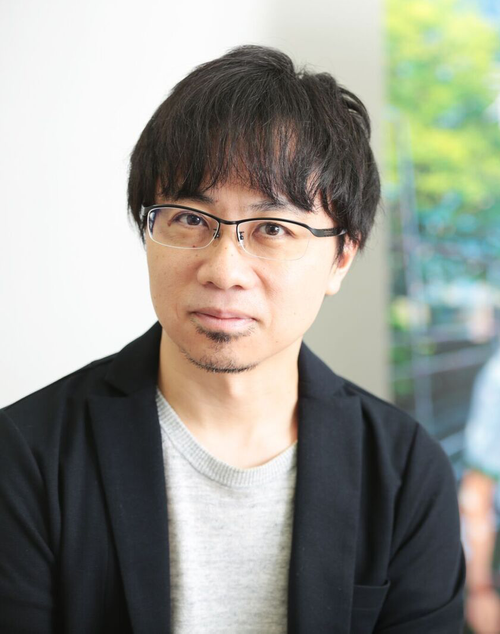 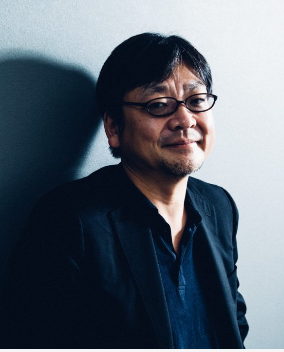 현대시대의 일본 애니메이션
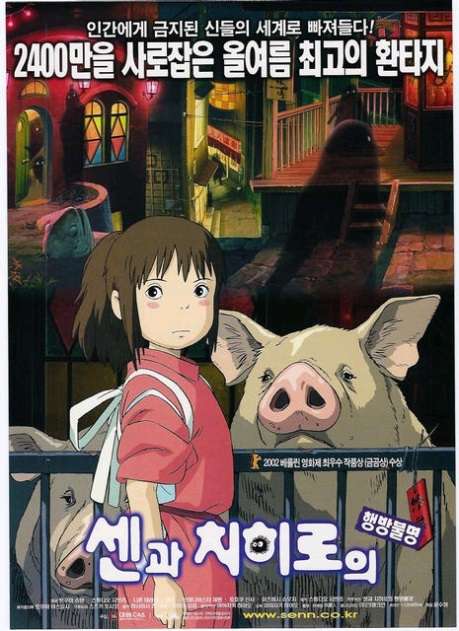 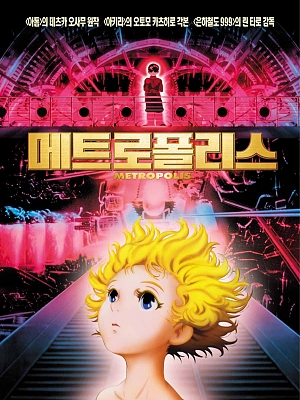 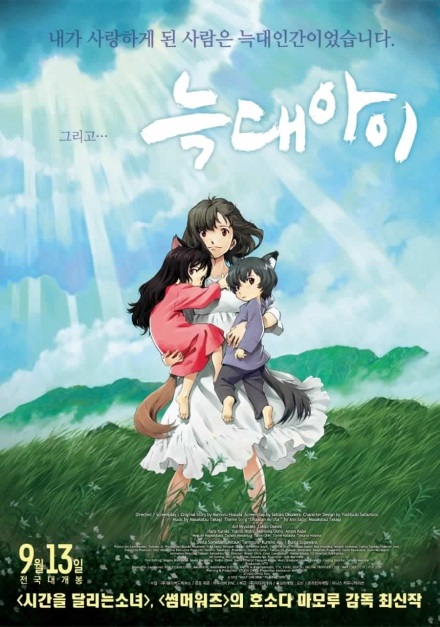 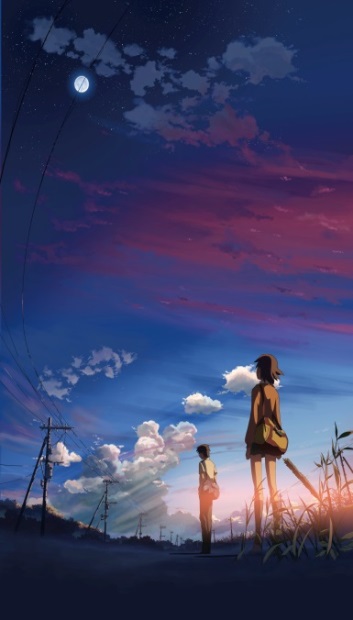 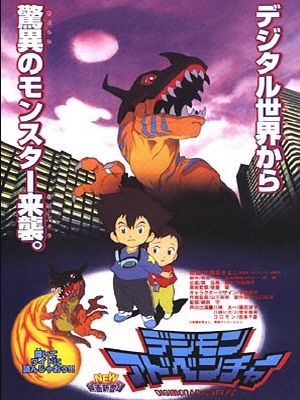 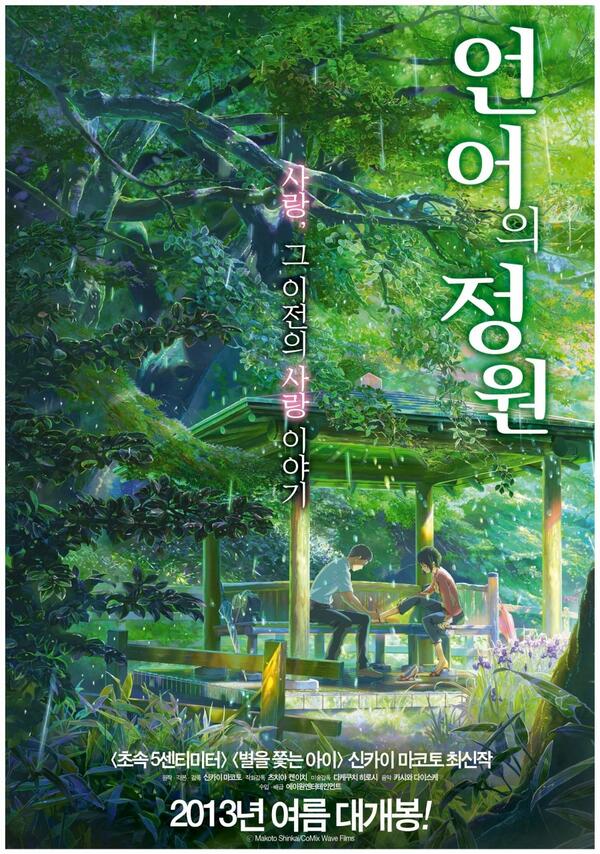 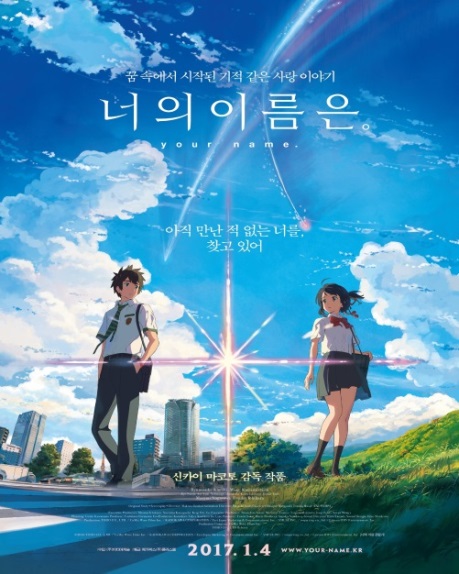 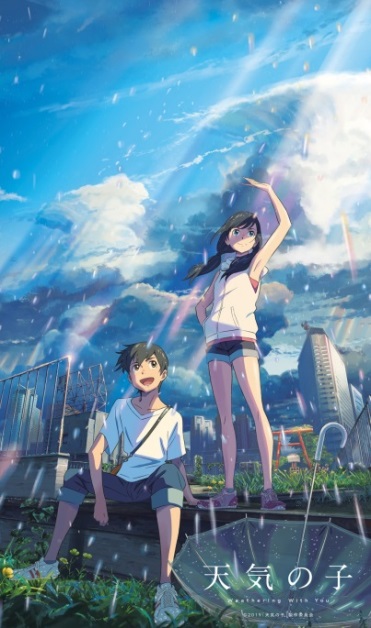 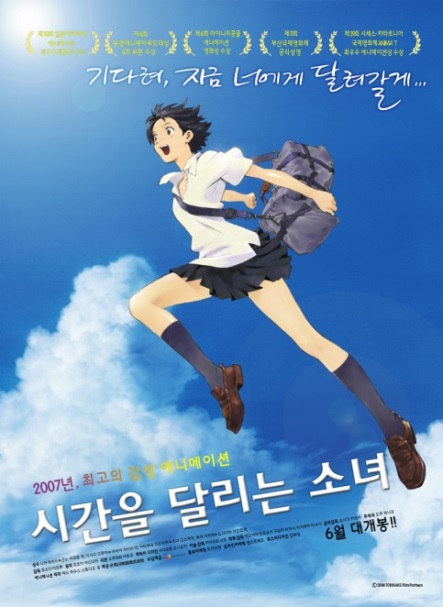 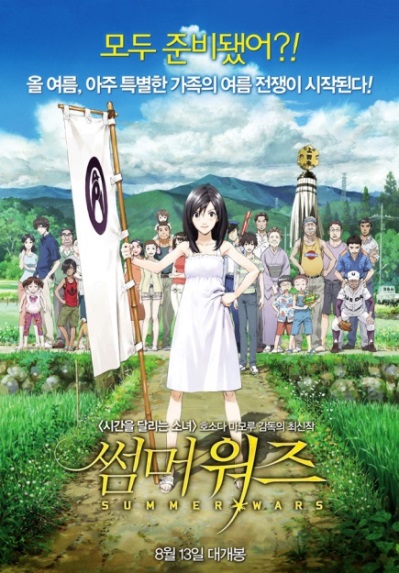 일본 애니메이션 산업의 특징
1. 고도의 시각적 함축력
 - 리미티드 기법의 제한적인 연출 한계를 극복함
 2. 선정적이고 자극적인 화면 구성
 - 시각적이고 청각적인 효과를 많이 사용
 3. 흥행에 근거한 제작
 - 애니메이션 제작 전 원작 만화의 흥행여부에 근거해서 제작 여부를 결정한다.
 4. 비디오 애니메이션 개척
 - 극장판 애니메이션 제작 위험부담을 덜기 위한 대안으로 OVA 개척
 5. 일상적인 소재 바탕
 - 견고한 일상성을 바탕으로 한 ‘내 이야기’ 라고 공감할 만한 것으로, 학교, 가족, 친구, 형제,
   직장 동료들과 연관된 아주 일상적인 소재에 초점을 맞춤
일본 애니메이션 산업의 성장 요인
1. 방대한 출판만화 수요층의 존재
  - 10대에서 50대까지 이르는 다양한 만화 독자층 형성
 2. 만화가의 두터운 저변과 치열한 경쟁 구조
  - 일본에서의 만화는 한국에서의 서브 컬쳐가 아닌 중심 문화로 받아들여졌다.
 3. 일본 정부의 지원 노력
  - 일본 문화를 국제사회에 소개하기 위해 물적 지원을 아끼지 않음
 4. 신선한 메시지 전달에 성공
  - 보편적인 이야기(전 세계 인류가 공감할 만한)를 세계 시장에서 전달하는데 성공함
 5. 열악한 제작여건을 오히려 발전의 계기로 바꾼 일본
  - 리미티드 기법(저 예산 제작)을 끊임없이 연구해 독창적인 애니메이션 창조
現 일본 애니메이션 산업의 문제점
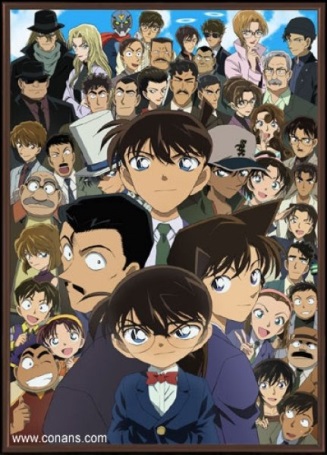 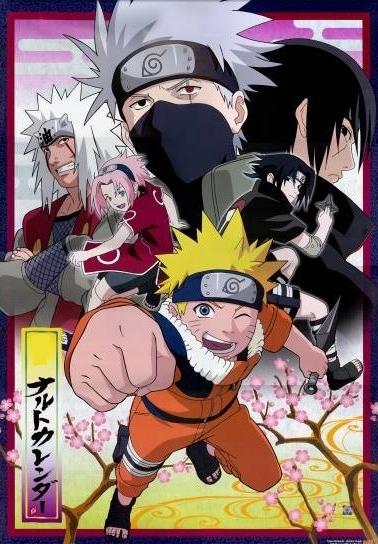 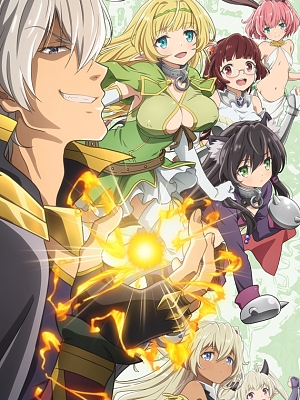 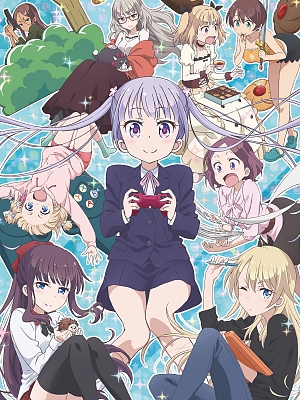 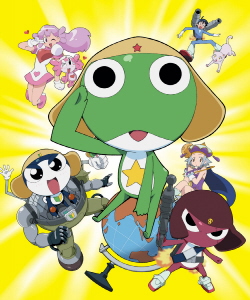 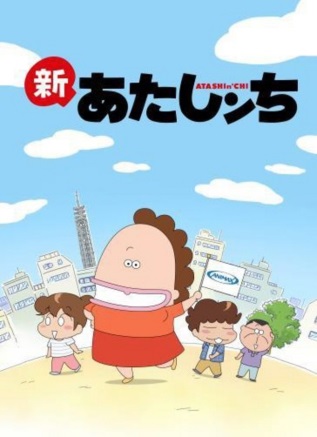 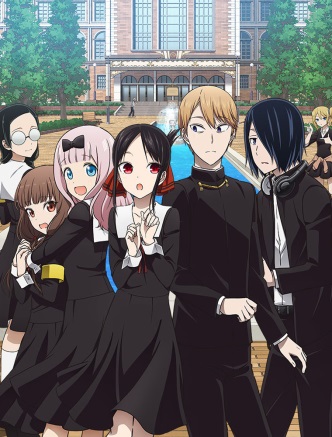 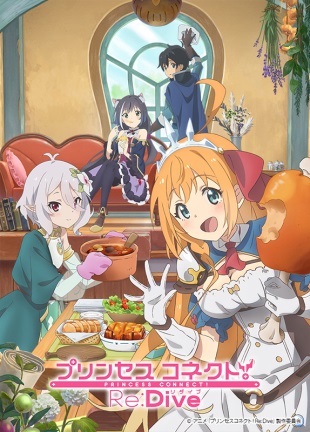 *  대중을 겨냥하는 작품이 아닌 ‘오타쿠, 마니아’ 등
    특정 계층을 겨냥한 작품들을 주로 출시
 *  이로 인한 선정적이고 자극적인 작품 출시
 *  작품성이 아닌 상업성 중심의 경향
 *  대중 문화에서 서브 컬쳐로 변모 (인식의 변화)
대중화
서브 컬쳐화
Q & A
참고 문헌 및 자료
- 네이버 지식백과 ‘일본 애니메이션의 역사’
- 네이버 지식백과 ‘호소다 마모루’, ‘신카이 마코토’
- 손기환·조정래. 2005. 『애니메이션의 감상과 이해』. 보고사.
- 송락현. 2003.『일본 극장 아니메 50년사』. 스튜디오 본프리.
- 야마구치 야스오. 2005. 『일본 애니메이션 역사』. 김기민·황소연 옮김. 미술문화.
- 한창완. 1998. 『애니메이션 영상미학』. 한울.
- 황선길. 1998. 『애니메이션 영화사』. 범우사.
- 위키피디아 ‘일본의 문화’
- 네이버 블로그 ‘일본 애니메이션의 역사 및 특징’
THANK YOU
감사합니다.